Муниципальное дошкольное образовательное учреждение «Детский сад № 82»
Проект 
«Путешествие по экологической тропе»



Автор :воспитатель первой кв. категории 
Мадеева О.С.
 2016 год
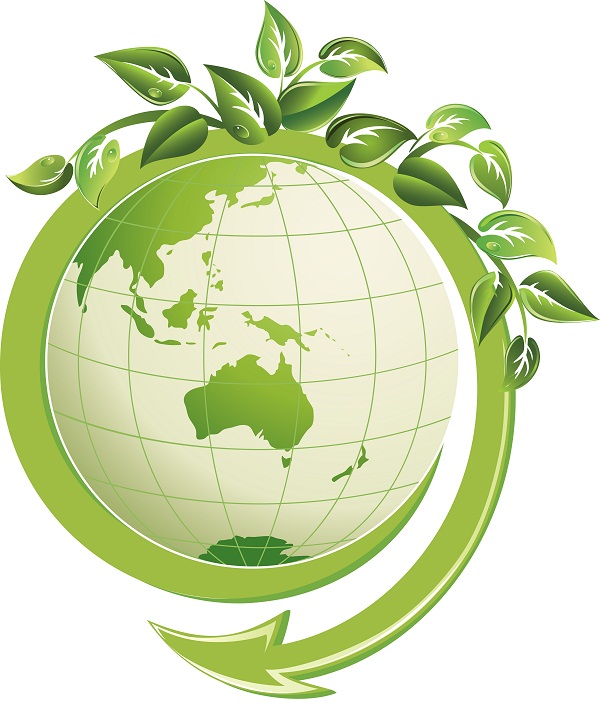 Проблема:
• Отдалённость городских жителей от природы, потребительское отношение человека к природным ресурсам родного края, невнимание к проблемам окружающей среды – всё это приводит к отсутствию у дошкольников поведенческого эталона отношения к объектам живой и неживой природы, осознания необходимости их оберегать. 
• Недостаточная возможность использования территории детского сада для создания образовательных ситуаций по изучению природы родного края, формирования чувства близости к ней, необходимости бережного отношения. 
• Необходимость повышения компетентности родителей в вопросах экологического просвещения детей.
Актуальность проекта:
Природа хрупка и ранима. Важно дать детям представление о том, что человек часть природы: он не может жить вне её, не должен нарушать законы, по которым существует окружающий его мир. Только научившись жить в полном согласии с природой, мы можем лучше понять её тайны, сохранить самое удивительное творение природы – жизнь на Земле. 
Воспитание у детей с раннего детства ответственности за судьбу родной природы, привлечение к посильной помощи в охране природы, экологическое воспитание всего населения, а особенно молодого подрастающего поколения – одна из актуальных задач сегодняшнего дня.
Цель проекта:
Знакомство детей с объектами живой природы ближайшего окружения и обучение дошкольников способам охраны окружающей среды.
Задачи проекта:
• Дать детям представление о разнообразии растительного мира Мордовии на растениях ближайшего окружения;
• Уточнить, систематизировать и углубить знания детей о растениях, животных и природных явлениях, о состоянии окружающей среды;
• Формировать знания о проявлениях всего живого (питание, рост, развитие);
• Развивать интерес к миру природы; стремление к познанию природы через творческую познавательно-исследовательскую деятельность;
• Воспитывать гуманное отношение ко всему живому, чувство милосердия, закладывать основу экологической культуры.
Этапы проекта
1 этап – подготовительный: (июнь 2016) 
1. Детальное обследование территории детского сада и выделение наиболее интересных объектов. 
2. Составление карты-схемы тропинки с нанесением маршрута и всех её объектов с учётом возраста детей. 
3. Выбор вместе с детьми хозяина тропинки – сказочного персонажа. 
4. Составление паспорта всех точек тропинки. 
5. Изготовление выносных знаков обозначающих каждую точку. 
6. Составление рекомендаций по работе с детьми на каждой точке. 
2 этап – познавательно-исследовательский: (июль 2016 - апрель 2017) 
Содержание деятельности по реализации проекта.
Методы: 
детальное обследование ландшафта и объектов экологической тропинки на территории детского сада;
изучение литературных источников и информации в Интернете;
                                                 
 Гипотеза: 
Ежегодное озеленение и благоустройство территории, реставрация объектов, применение дизайнерских разработок и совершенствование экологической тропинке с привлечением педагогов, детей и родителей, способствует созданию благоприятных условий, позволяющих повысить уровень экологической культуры педагогов детей и их родителей.
Предполагаемый результат
• Дети узнают особенности природы родного края;
• Дети овладеют знаниями безопасного поведения в природе;
• У детей сформируется стремление к исследованию объектов природы, научатся делать выводы, устанавливать причинно-следственные связи;
• Дети систематизируют и углубят свои знания о растениях, животных, природных явлениях, состоянии окружающей среды;
• Дети умеют вести наблюдения за объектами живой и неживой природы, объяснять связи и цепочки в природе
Значимость  и ценность проекта: 
научить дошкольника бережно относиться к окружающей нас природе, привить ему навыки ручного труда, способствовать совместной деятельности детей, педагогов и родителей. 


Участники проекта: 
дошкольники старшего возраста, педагоги, родители.
Формы реализации проекта:
• Разработка экологической тропы, оформление карты экологической тропы;
• НОД на экологической тропе;
• Использование сказочного персонажа (фея Фауна );
• Эксперименты, опыты, решение проблемных ситуаций;
• Практическая деятельность;
• Наблюдение за живой и неживой природой;
• Дидактические, настольные экологические игры;
• Продуктивная деятельность (рисование, поделки из природного материала);
• Труд в природе;
• Чтение художественной литературы о природе, рассматривание энциклопедий, обучающие презентации.
Хозяйка тропы – фея Фауна
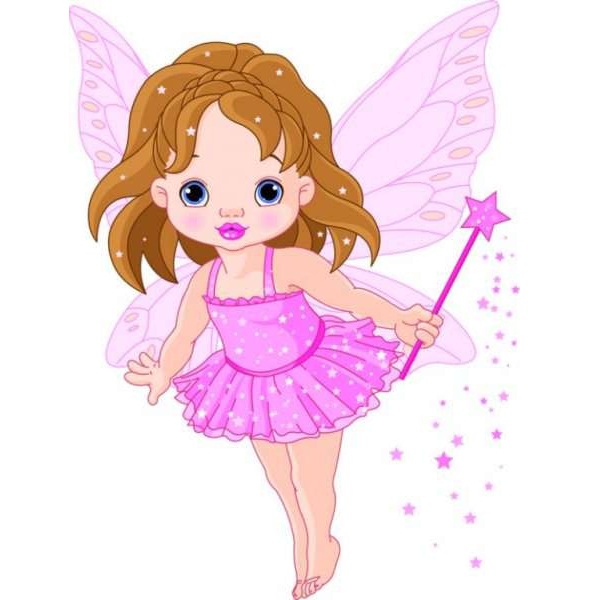 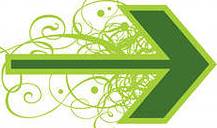 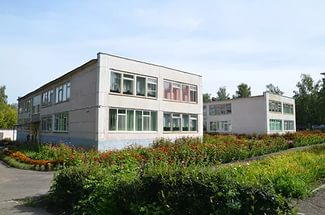 Спасибо за      внимание!